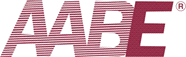 AABE Atlanta Media Coverage
1
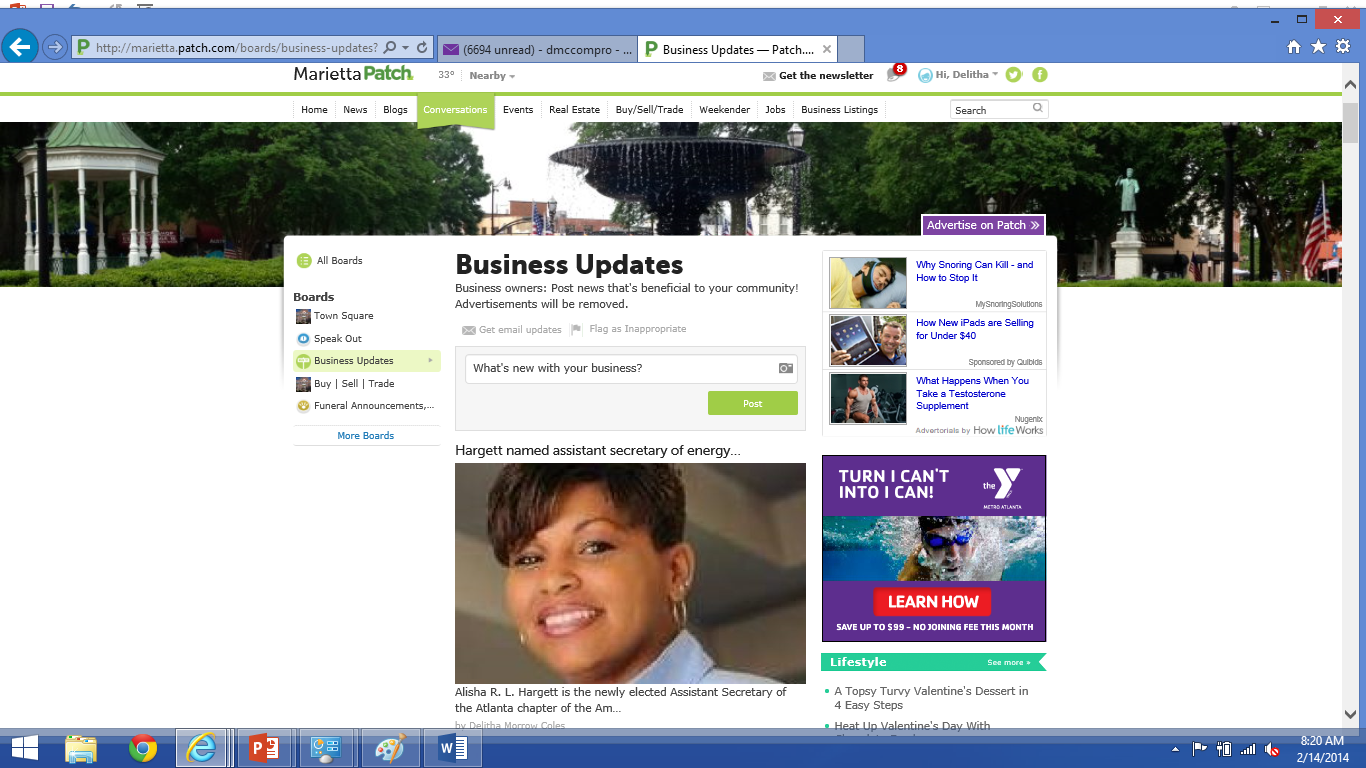 Marietta Patch
2
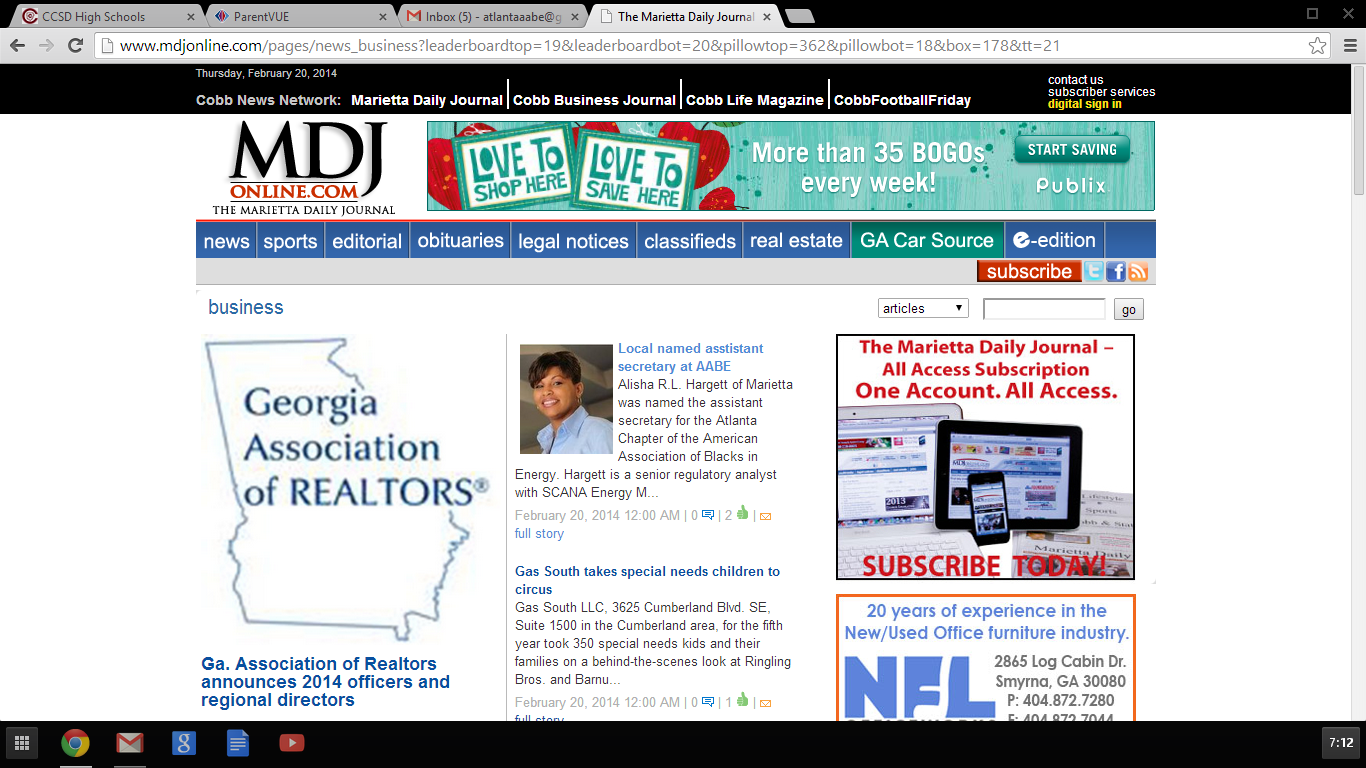 Marietta Daily Journal Online
3
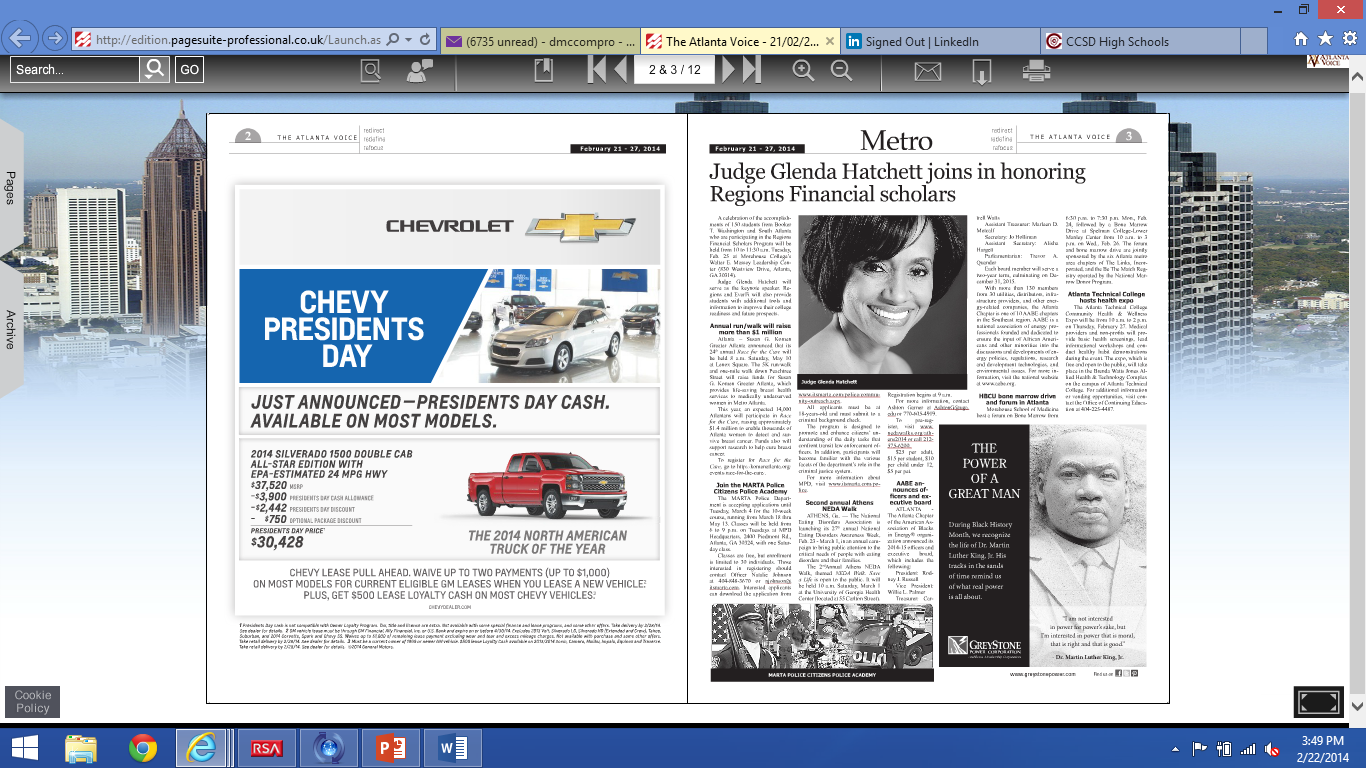 The Atlanta Voice
4
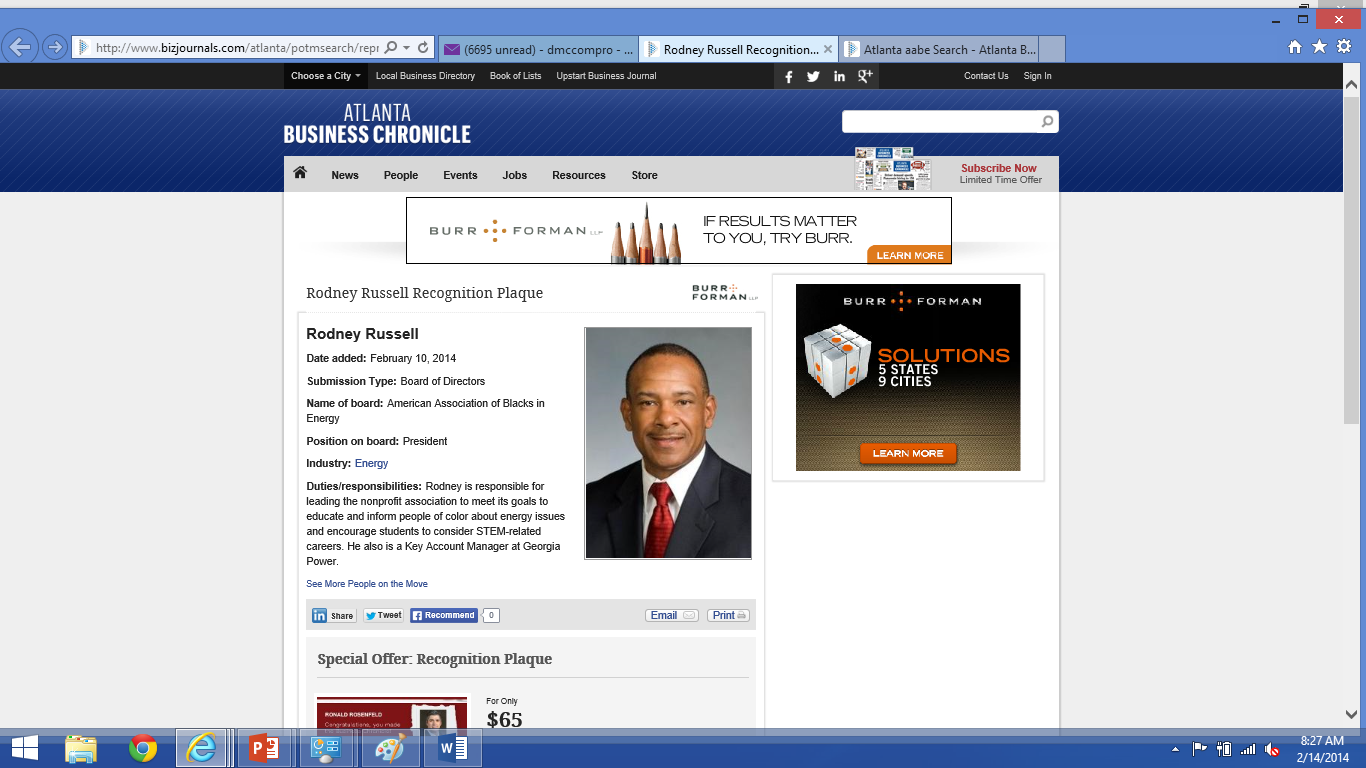 Atlanta Business Chronicle
5
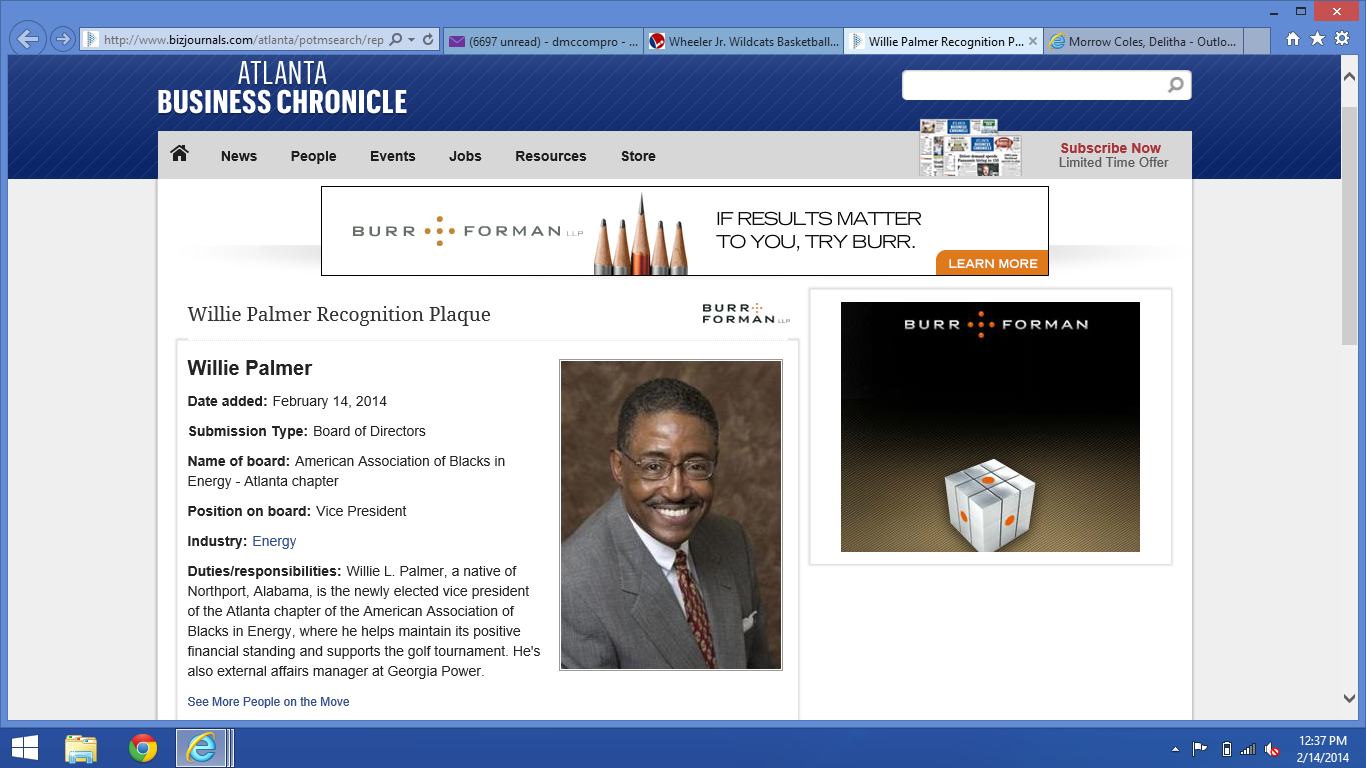 Atlanta Business Chronicle
6
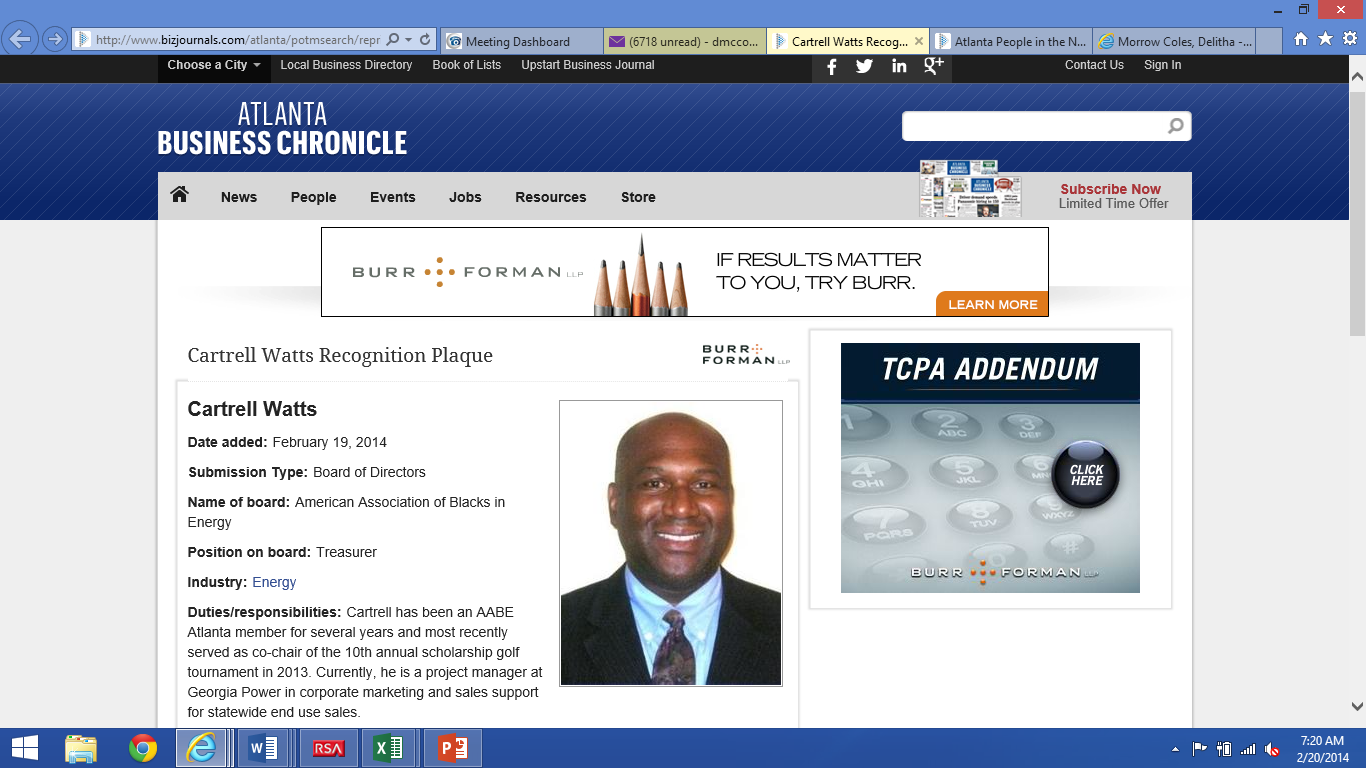 Atlanta Business Chronicle
7
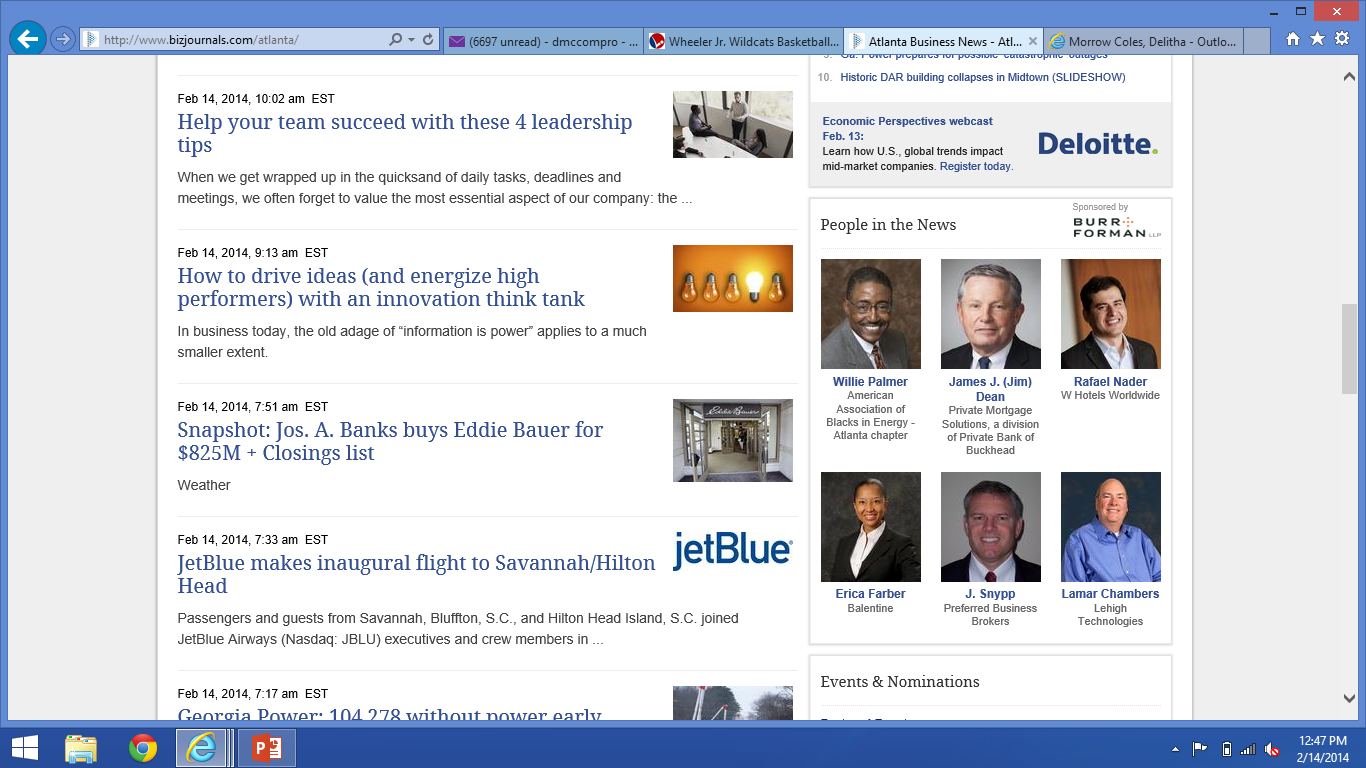 Atlanta Business Chronicle
Atlanta Business Chronicle
8
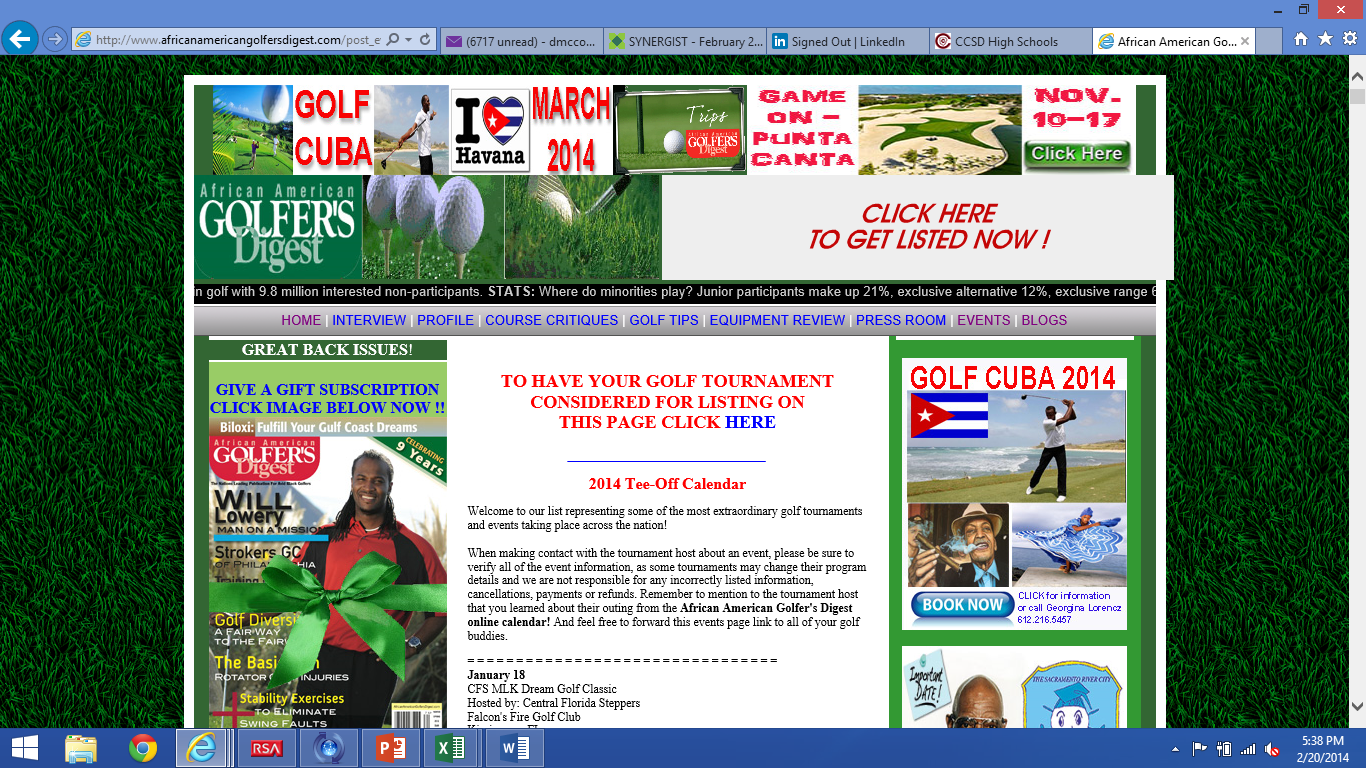 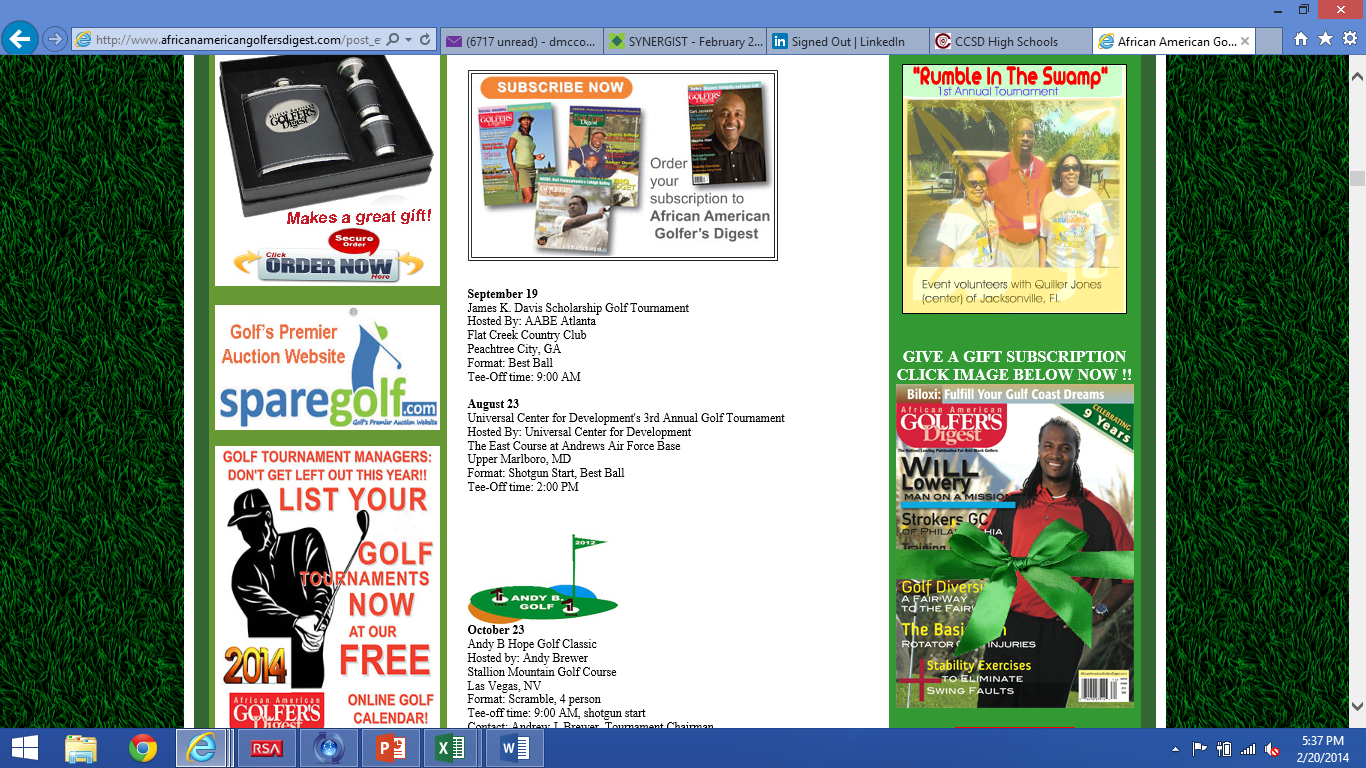 African American Golfer’s Digest
9
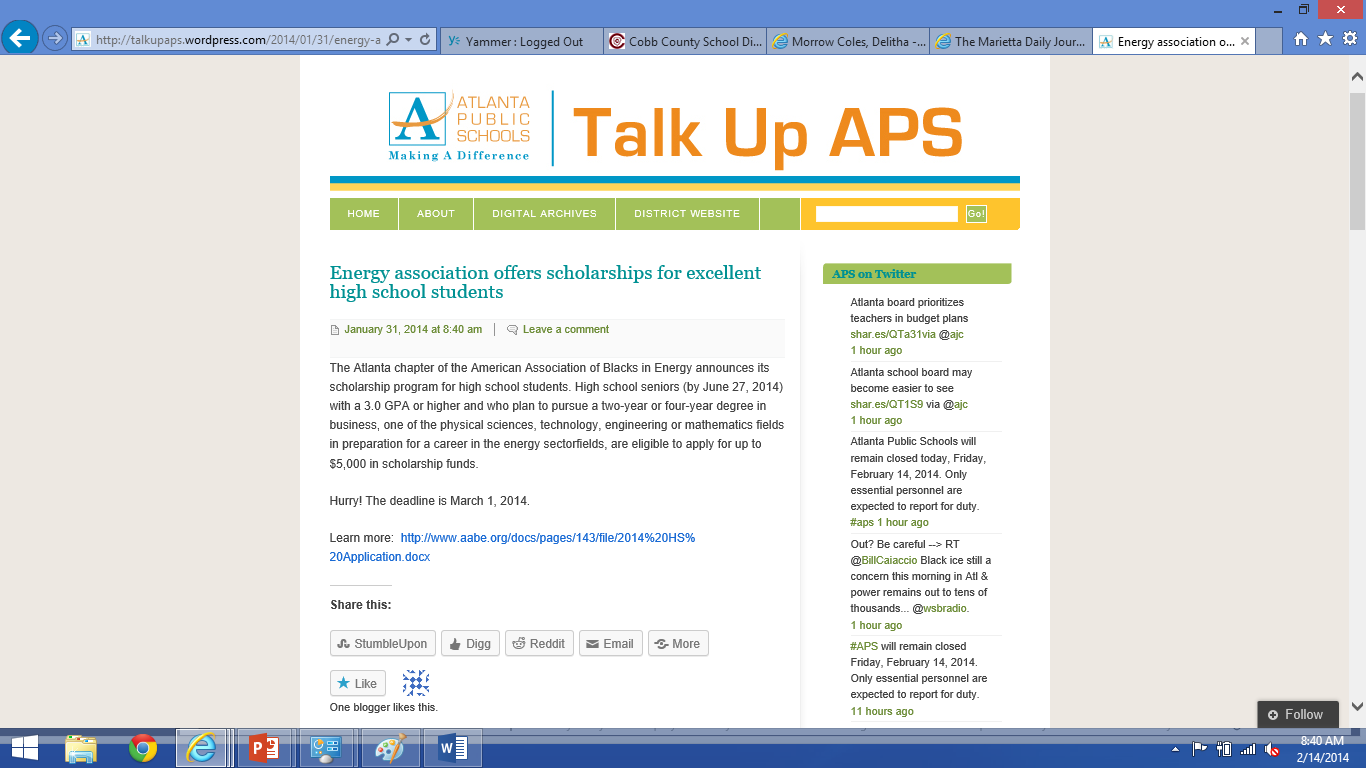 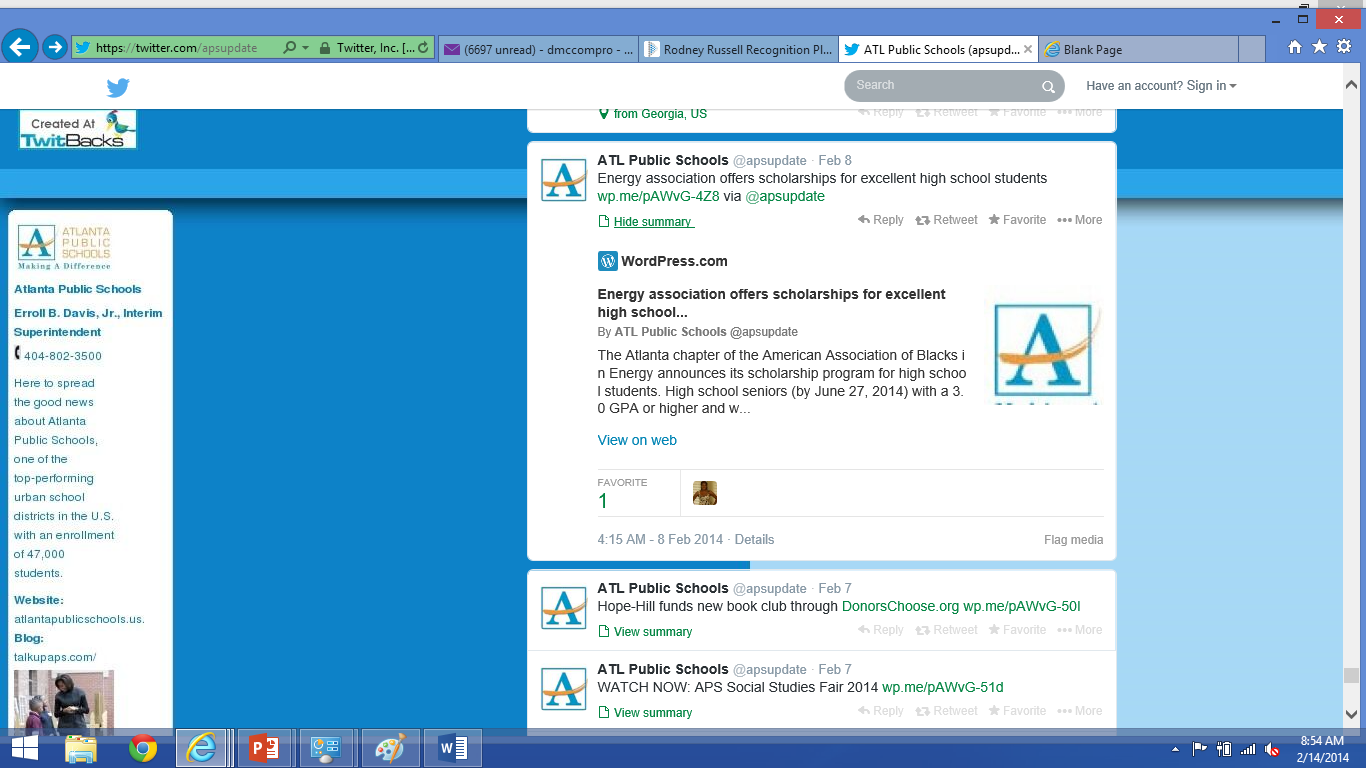 Atlanta Public Schools – Twitter
Atlanta Public Schools – Talk Up APS blog
10
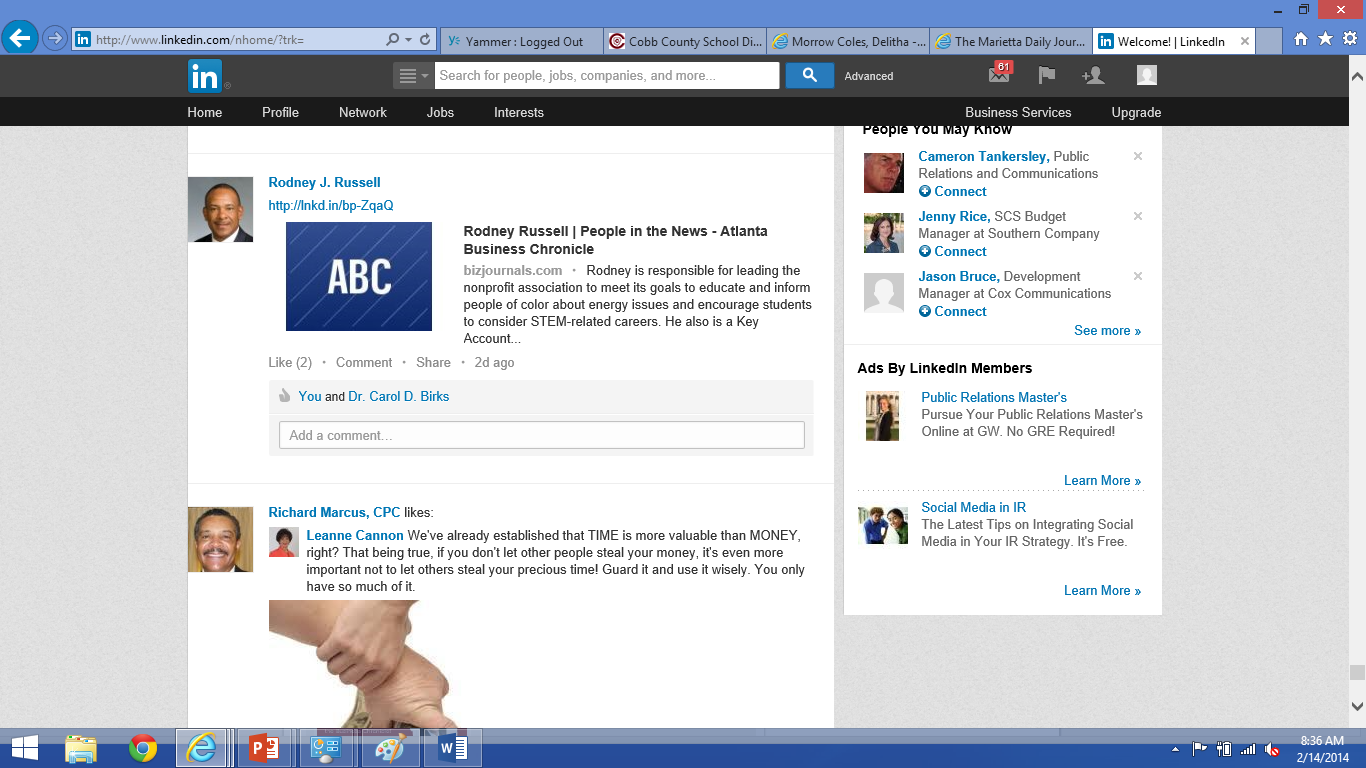 LinkedIn
11